کوروناویروس جدید
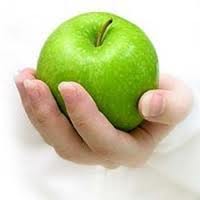 1
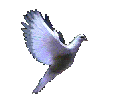 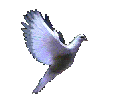 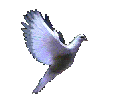 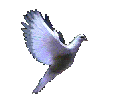 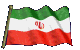 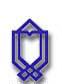 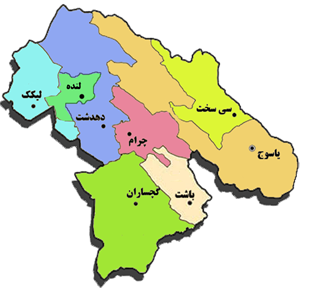 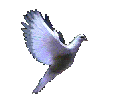 كميته دانشگاهی  بيماري هاي تنفسي حاد نوپدید و بازپدید با محوریت كوروناويروس MERS
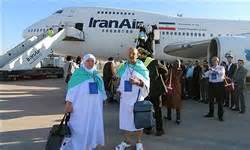 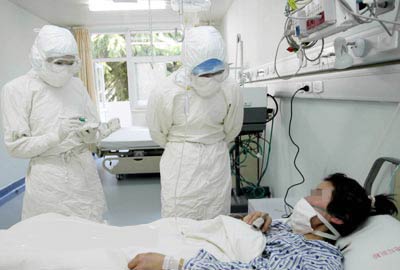 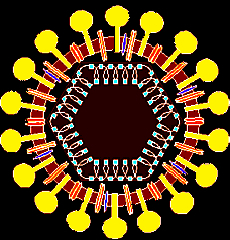 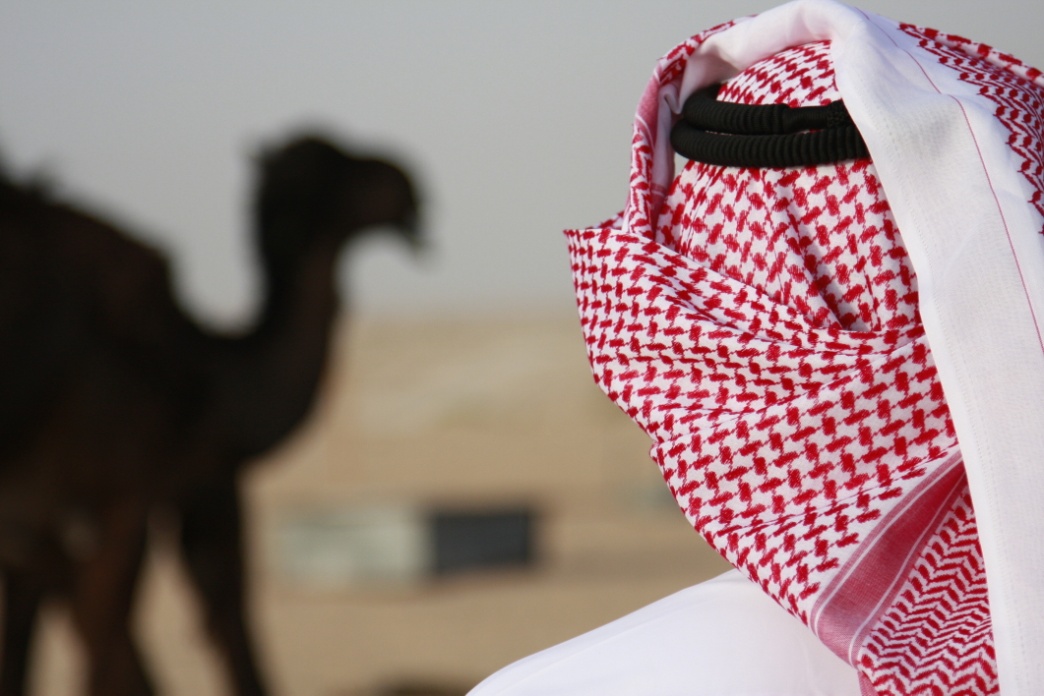 جلسه آمادگی مقابله با بیماری کوروناویروس1398/08/11
هدف نشست
درهر مرحله از گسترش بیماری عفونی ویروسی ، كه ويروس جديد شناسايي گردد ، تعيين منبع عفونت، بيماريزايي ، انتقال پذيري بسيار اهميت دارد و لذا بايد اطلاعات كاملي در زمينه تماس ها ، علايم باليني، شغل، سابقه مسافرت بيماران جمع آوري و مورد تجزيه و تحليل قرار گيرد . لذا فعال بودن سيستم مراقبت و گزارش دهي بموقع و كامل موارد بيماري بسيار حساس و راهگشا خواهد بود.
4
مقدمه
کوروناویروس ها ویروس های بزرگی هستند که باعث بيماري هاي متنوعي در بسياري از حيوانات مي شوند و درگذشته به عنوان عامل سرماخوردگی انسان شناخته می شدند.
شش كوروناويروس انساني تا كنون شناخته شده كه دو تا آلفا و 4 تا بتا كوروناويروس هستند. 

SARS و , MERS  n2019- CoV. بتا كوروناويروس هستند
5
[Speaker Notes: Severe acute respiratory syndrome (SARS)
Middle East Respiratory Syndrome Coronavirus (MERS-CoV)
ويروس هاي بزرگ پوشش دار داراي RNAهستند. کرونا ويروس هاي انساني موجب سرماخوردگي شده و در گاستروانتريت نوزادان دخالت دارند. يک کرونا ويروس باعث شيوع جهاني و سندروم تنفسي حاد بسيار سخت (SARS) در سال 2002 شد. کرونا ويروس هاي جانوري موجب بيماري در حيوانات اهلي مي شوند که از نظر اقتصادي اهميت دارند و در حيوانات پست باعث عفونت هاي پايدار در ميزبانهاي طبيعي خود مي گردند. چون کشت کرونا ويروس هاي انساني مشکل است ، به همين علت خصوصيات آنها به خوبي شناخته نشده است.]
کورنا ویروس سارس   SARS
Severe Acute Respiratory Syndrome
1382 (2003) حدود 16 سال قبل بیماری تنفسی کشنده ای به نام سارس (SARS) شناسایی و گزارش شد. پس از آن روی خانواده کوروناویروس ها حساب جدیدی باز شد.
شش كوروناويروس انساني تا كنون شناخته شده كه دو تا آلفا و 4 تا بتاكوروناويروس هستند. (SARS و MERS بتاكوروناويروس هستند)
6
[Speaker Notes: Severe acute respiratory syndrome (SARS)
Middle East Respiratory Syndrome Coronavirus (MERS-CoV)
ويروس هاي بزرگ پوشش دار داراي RNAهستند. کرونا ويروس هاي انساني موجب سرماخوردگي شده و در گاستروانتريت نوزادان دخالت دارند. يک کرونا ويروس باعث شيوع جهاني و سندروم تنفسي حاد بسيار سخت (SARS) در سال 2002 شد. کرونا ويروس هاي جانوري موجب بيماري در حيوانات اهلي مي شوند که از نظر اقتصادي اهميت دارند و در حيوانات پست باعث عفونت هاي پايدار در ميزبانهاي طبيعي خود مي گردند. چون کشت کرونا ويروس هاي انساني مشکل است ، به همين علت خصوصيات آنها به خوبي شناخته نشده است.]
كوروناويروس MERS
Middle East respiratory syndrome
در بهار ، 1391 تعدادي پزشك و پرستار اُردني به بيماري مرموزي مبتلا شدند و 2 نفر از ايشان فوت شدند.
در تابستان 1391، یک پزشک عربستانی، نمونه ترشحات تنفسی بیمارش را که فوت شده بود به هلند ارسال نمود تا علت مرگ عجیب آن بیمار را روشن نماید. در 24  سپتامبر 2012 ویروسی كشف شد در ابتداEMC  (به نام مرکز هلندی کاشف) و سپس کوروناویروس جدید نام گرفته بود، بعد از جلسات متعدد دارای نام جدیدی شد که به معنای ویروس عامل سندرم تنفسی کشنده خاور میانه می باشد: MERS-CoV
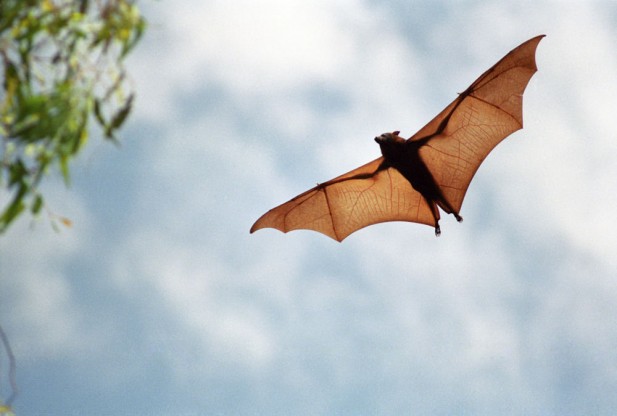 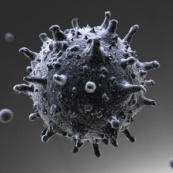 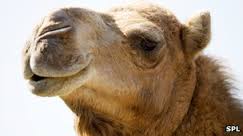 7
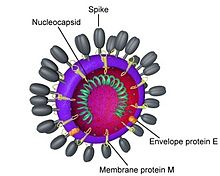 كوروناويروس 2019-nCoV
31 ماه دسامبر 2019 میلادی (1398) ، خوشه ای از موارد عفونت شدید تنفسی در شهر ووهان Wuhan  استان هوبای  کشور چین گزارش شد. 
در ابتدا بر اساس مشاهدات اینگونه به نظر می رسید که برخی از بیماران تاریخچه حضور یا کار در بازار عمده فروش ماهی و غذاهای دریایی را دارند. 
بازار مذکور بلافاصله در روز اول ژانویه 2020 تعطیل شد و اقدامات سلامت محیط و گندزدایی در آنجا به طور کامل به انجام رسید.  
چند روز بعد پس از رد تشخیص آنفلوانزا فصلی، آنفلوانزا پرندگان، آدنو ویروس، کوروناویروس سارس، کوروناویروس مرس و سایر عوامل بیماریزای دیگر مشخص شد، در 9 ژانویه 2020 ویروسی به عنوان عامل بیماری در 15 نفر از 59 بیمار بستری اعلام شد که باعث نگرانی زیادی شد
8
كوروناويروس 2019-nCoV
70 % قرابت ژنتیکی با سارس دارد و در زیرگونه Sarbecovirus  قرار دارد. 
در حال حاضر این ویروس را به اختصار nCoV-2019 نام گذاری موقت نموده اند تا اطلاعات بیشتر به دست بیاید. 
در 11 ژانویه 2020 اولین مورد فوت ناشی از این ویروس در چین گزارش گردید .
 گزارش موارد مثبت نیز از کشورهای دیگر مانند تایلند، ژاپن، کره جنوبی و آمریکا تا 20 ژآنویه 2020 و انتقال فرد به فرد به کادر درمانی نیز شرایط را پیچیده تر نمود
9
كوروناويروس 2019-nCoV
این بیماری جدید یک بیماری قابل انتقال از حیوان به انسان محسوب می شود اما هنوز راه های انتقال، مخازن حیوانی، راه های پیشگیری، تظاهرات دقیق بالینی آن مشخص نشده است و نیاز به مطالعات بیشتر دارد.

در حال حاضر واکسن و درمان مناسب برای nCoV   وجود ندارد و لذا داشتن ظن بالینی بالا و پرسش از شرح حال سفر و تماس از بیماران تب دار و بیماران دارای علائم تنفسی نقش بسیار مهمی در برنامه پیشگیری و کنترل این بیماری دارد.
10
اطلاعات موجود
عامل مسبب بيماري از گروه كورونا ويروس و عامل بيماري سرما خوردگي و سارس(SARS) مي باشد.
علايم باليني شامل: تب،سرفه،مشكل تنفسي
روش انتقال توسط قطرات تنفسي ناشي از عطسه و سرفه  مي باشد.
دوره كمون بيماري 7 روز است.
منشا ويروس جديد شناسايي نشده است. حدودیک سوم ابتلا در  كادر پز شكي  (مانند همه بيما ريهاي نو پديد و باز پديد )
ممكن است اين ويروس از موتاسيون ويروس موجود يا از گردش در حيوانات و يا پرندگان (خفاش) حاصل شده باشد.
احتمال می رود مخزن ویروس فعلی حیوانات ، و غذاهای حیوانی باشد
11
میزان واگیری
اگر واگیری فرد به فرد را در سرخک 18 تا 30 و برای سارس را 1 تا 3 و برای کوروناویروس MERS میزان واگیری بین نیم تا یک و برای ویروس 2019-nCoV این میزان 14 است.
12
تنوع ژنتیکی
بررسی توالی ژنتیکی در مورد ویروس های کورونا ویروس  بدست امده از خفاش نشان می دهد که طی 17 سال اخیر از زمان اپیدمی سارس ، این ویروس در گروه SARS-Related Coronaviruses محسوب می شود.

For comparison, this amount of variation among viruses is similar to the amount of mutation observed over ten years in the H3N2 human flu virus strain.
13
Novel coronavirus(2019-nCoV
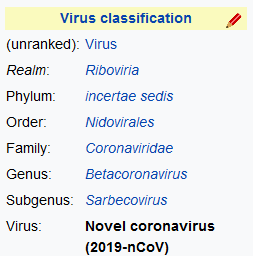 14
2019-nCoV
The first known outbreak of 2019-nCoV was detected in Wuhan, China, in mid-December 2019. 

The virus subsequently spread to other provinces of Mainland China and other countries, including Thailand, Japan, Taiwan, South Korea, Australia, France, and the United States.
15
10
1
6
3
8
4
9
2
5
7
16
Jan 27 2020
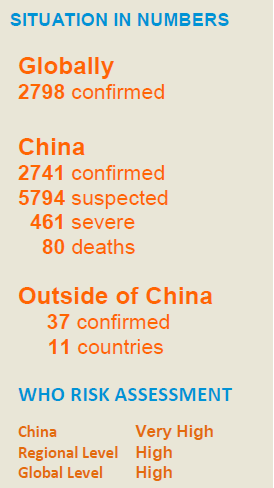 17
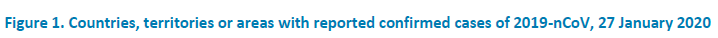 18
19
20
21
Table Characteristics of patients who have been infected with 2019-nCoV, MERS-CoV, and SARS-CoV
† Data as of Jan 23, 2020.
22
‡ Data as of Jan 21, 2020.
Demographics and symptoms for 2019-nCoV infection are based on data from the first 41 patients reported by Chaolin Huang and colleagues (admitted before Jan 2, 2020).8
Case numbers and mortalities are updated up to Jan 21, 2020) as disclosed by the Chinese Health Commission.
† Data as of Jan 23, 2020.
‡ Data as of Jan 21, 2020.9
23
مراقبت
برای اتخاذ تصمیمات به موقع و صحیح مدیریتی نیاز است تا اطلاعات صحیح و به موقعی از وضعیت بیماری در دست وجود داشته باشد .

 برای این منظور ضروری است نظام مراقبت مناسبی تعریف و پیاده سازی شده باشد.
24
اهداف اصلی مراقبت کوروناویروس جدید
1 - تعیین موارد قطعی کوروناویروس جدید اعم از تک گیر یا خوشه ای، و شناسایی هر گونه شواهدی مبنی بر انتقال فرد به فرد تشدید شده یا پایدار
2 - تعیین مشخصات بالینی بیماری، مانند دوره کمون، طیف علائم و نشانه ها، چگونگی سیر بالینی بیماری
3 – تعیین مشخصات اپیدمیولوژی کوروناویروس جدید، مانند تعیین راه های انتقال (انتشار) و شناسایی تماس هایی که پرخطر محسوب شده و انتقال دهنده بیماری هستند، تعیین عوامل خطر ابتلا(علایم بالینی)، میزان حمله ثانویه بیماری.
4 - تعیین نواحی جغرافیایی پرخطر عفونت کوروناویروس جدید
25
قوانين بهداشت بين المللي
International Health Regulations (IHR)
بر اساس قوانين بهداشت بين الملل ايران نيز موظف به گزارش به موقع موارد احتمالي و قطعي بيماران به مسئول IHR كشوري مي باشد تا از آن طريق گزارش موارد به سازمان جهاني بهداشت منتقل شود.
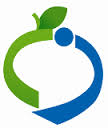 26
تعریف موارد بیماری برای نظام مراقبتمورد مشکوک
مورد مشکوک موردی است که باید نمونه گیری شده و بررسی های بیشتری درمورد آن انجام پذیرد:
1- فرد مبتلا به بیماری شدید تنفسی تبدار ( سندرم SARI   )  که به دلیل تب، سرفه و ... نیازمند بستری در بیمارستان می باشد، و عامل بیماریزای دیگری  برای توجیه علائم بیماری وی متصور نیست. (پزشکان در مورد تظاهرات غیرتنفسی و غیرمعمول بیماری در افراد با نقص ایمنی باید هوشیار باشند) 
که حداقل یکی از مشخصات ذیل را دارا باشد:
الف- سابقه سفر به ووهان Wuhan، در استان هوبای Hubei   کشور چین، در عرض 14 روز قبل از شروع علائم بیماری
ب- از کارکنان بهداشتی درمانی پزشک، پرستار، خدمه و سایر پرسنل بخش باشد که در محلی که یک مورد بیمار تنفسی شدید SARI بستری بوده است خدمت کرده و تردد داشته است. بدون توجه به ملیت یا سابقه مسافرت آن بیمار
ج- علی رغم درمان های مناسب برای پنومونی، پاسخ بالینی نامناسب بوده و به شکل غیرمعمول و غیرقابل انتظاری وضعیت بالینی بیمار حادتر و وخیم تر شود (بدون توجه به سابقه سفر و ملیت بیمار) حتی اگر عامل بیماری زای دیگری که توجیه کننده وضعیت بالینی بیمار باشد، نیز از بیمار جداسازی شده باشد.
27
مورد مشکوک
2. بیمار دارای علائم تنفسی (با هر شدتی که باشد) ، که در عرض 14 روز قبل از شروع علائم بالینی یکی از انواع تماس های ذیل را داشته باشد:
الف- تماس نزدیک  با مورد قطعی و علامتدار بیماری nCoV ،
ب- کار در بیمارستان یا مرکز درمانی در کشوری که انتقال داخل بیمارستانی در آن کشور گزارش شده باشد
ج-  تماس مستقیم با مخازن حیوانی بیماری: درصورتی وجود عفونت کوروناویروسی جدید در حیوان قطعی شده باشد( در کشورهایی که، کوروناویروس جدید دارای مخزن حیوانی باشد یا ابتلا انسان در اثر انتقال zoonotic  محرز شده باشد.
28
مورد محتمل و قطعی
مورد محتمل: 
بيمار مشكوكي كه تماس نزديك با بيمار قطعي داشته باشد ولي نتايج آزمايش قطعي نداشته باشد، مانند مثبت بودن تنها يك هدف ژنتيكي با روش PCR و يا منفي بودن تست به دليل ناكافي و نامناسب بودن نمونه ارسالي يا عدم دسترسي به بيمار يا نمونه
مورد قطعي: 
بيمار مشكوكي كه در تست PCR حداقل دو هدف ژنتيكي بررسي شده، مثبت شده باشد.
------------------------------
كليه موارد محتمل و قطعي بايد بطور فوري به اطلاع مسئولين بهداشتي منطقه رسيده و در عرض 24 ساعت از زمان دسته بندي بيمار (محتمل يا قطعي)، به مسئول IHR كشوري اطلاع داده شود.
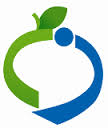 29
RISK Communication and Community  Engagement(RCCS)
چک لیست اطلاع رسانی خطر و مشارکت اجتماعی برای آمادگی و پاسخ اولیه به کورونا ویروس جدید شناسایی شده (2019-nCoV)   در ووهان چین )ارایه شده توسط سازمان جهانی بهداشت (برای بکارگیری استراتژی RCCE   ارتباطات و اطلاع رسانی خطر، مشارکت اجتماعی موثر در پاسخ زودهنگام به nCoV  می باشد به نحوی که منجر به حفاظت از سلامت عمومی گردد. 

در این بخش به اهداف و اقدامات پیشنهادیRCCE  را برای کشورهایی که در حال آمادگی برای پاسخ به موارد nCoV  می باشند ارایه می شود.
30
چرا باید RCCE به عنوان بخشی از پاسخ ملی به فوریت های بهداشتی لحاظ گردد؟
هر فوریت بهداشتی عمومی همراه با چالش های ارتباطاتی و درس آموخته های جدیدی است. این چالش ها می تواند منجر به از دست رفتن اعتماد، نیکنامی، فشار اقتصادی یا در بدترین شرایط منجر به مرگ افراد گردند. 
به دلایل ذیل باید از وجود نقش RCCE   در آمادگی و پاسخ به فوریت های بهداشتی اطمینان داشت:
یکی از مهمترین مداخلات بهداشتی عمومی در پاسخ به هر نوع رخدادی، برقراری ارتباط و اطلاع رسانی پیش دستانه در خصوص دانسته ها و نادانسته های مساله و ارایه اطلاعات در مورد اقداماتی که برای کسب اطلاعات بیشتر و با هدف نجات جان افراد و کاهش اثرات سوء آن رخداد در حال انجام می باشد، است.

RCCE   می تواند از ایجاد اینفودمیک ها  ( انتشار اطلاعات اشتباه) پیشگیری نماید، اعتماد سازی کند و احتمال تبعیت از توصیه های بهداشتی را افزایش دهد.
31
چرا باید RCCE به عنوان بخشی از پاسخ ملی به فوریت های بهداشتی لحاظ گردد؟
RCCE   همچنین موجب کاهش شایعات و مدیریت بهتر شایعه ها و اطلاعات اشتباهی که می توانند پاسخ به رخداد بهداشتی را تحت تاثیر قرار داده و منجر به انتشار هرچه بیشتر بیماری شوند، می گردد.

RCCE  پیش دستانه و پیوسته با جمعیت در معرض خطر و عموم مردم، می تواند در کاهش سردرگمی و اطلاعات اشتباه کمک نماید. 

مردم حق دارند که در مورد مخاطرات سلامتی که خودشان یا وابستگانشان روبرو هستند، اطلاع داشته باشند.
32
چرا باید RCCE به عنوان بخشی از پاسخ ملی به فوریت های بهداشتی لحاظ گردد؟
افرادی که تحت تاثیر رخداد بهداشتی بوده اند در مقایسه با متخصصین و مسئولین امر، برداشت متفاوتی از خطر دارند.

یک RCCE  خوب می تواند این خلا را با شناسایی دانسته ها، احساسات و اقدامات مردم برای مقابله با طغیان، و آنچه که می بایست بدانند یا انجام دهند تا طغیان تحت کنترل دربیاید، پر کند. 

همچنین یک  RCCE  خوب و موثر به انتقال مفاهیم علمی پیچیده به مطالب قابل درک، در دسترس و قابل اعتماد توسط مردم و جوامع کمک می کند.
33
چرا باید RCCE به عنوان بخشی از پاسخ ملی به فوریت های بهداشتی لحاظ گردد؟
یک RCCE  موثر از استراتژی های مشارکت اجتماعی برای درگیر کردن جامعه در پاسخ استفاده می کند و مداخلات مورد پذیرشی که می توانند جلوی گسترش هرچه بیشتر طغیان را بگیرند و همچنین موازین پیشگیرانه فردی و گروهی را نیز پیشنهاد می نماید.

وجود RCCE  برای سایر کارکردهای پاسخ به رخداد بهداشتی شامل:
 نظام مراقبت، گزارش دهی موارد، پیگیری تماس یافتگان، مراقبت و درمان بیماران، جلب حمایت های محلی و ملزومات پشتیبانی و اجرایی ضرورت دارد.
34
اهداف چک لیست RCCE برای کشورهایی که در فاز آمادگی برای طغیان احتمالی می باشند
ایجاد آمادگی  برقراری ارتباط و اطلاع رسانی پیرامون اطلاعات نامعلوم و ابهامات 
ارزیابی پیش دستانه از ظرفیت ارتباطات ملی و فراملی افراد و منابع
شناسایی نهادهای دارای نقش اصلی در پاسخ فراهم سازی زمینه مشارکت بین آنها 
برنامه ریزی برای  برای فعال سازی برنامه پاسخ
تربیت نیروی انسانی  برای اجرای RCCE  در فوریت ها ، 
تربیت نیروی نیروی پشتیبان برای این برنامه ها و فرایندها
35
گام های اجرایی
سیستم های ارتباطات و اطلاع رسانی خطر
مطمئن شوید که در بالاترین سطوح دولت، برای لحاظ کردن RCCE  به عنوان یکی از اقدامات آمادگی و پاسخ به فوریت ها ، تـــوافــق وجود دارد .
 همچنین مطمئن شوید آمادگی لازم برای انتشار سریع، شفاف و قابل دسترس اطلاعات مورد نیاز برای حفظ سلامت عمومی وجود دارد.
 در صورت وجود برنامه RCCE ، آنرا برای پاسخ به طغیان های تنفسی تطبیق دهید.
در خصوص فرایندهای انتشار بهنگام اطلاعات، نظیر نحوه پالایش و شفاف سازی پیام ها و محتواها توافق نمایید. تا جایی که ممکن سعی شود این فرایندها کوتاه شود.
برای ارتباطات و اطلاع رسانی خطر ، بودجه ای مجزا در نظر بگیرید. تیم RCCE  را تعیین نموده و نقش ها و مسئولیت ها مشخص نمایید.
36
2.هماهنگی درون بخشی و شرکا
شــــرکــا را شناسایی نمایید. 
شامل سازمان ها، سیاست گذاران و برنامه ریزان جامعه، کارکنان بهداشتی و درمانی و غیره. به همراه اطلاعات تماس آنها  (در صورت وقوع طغیان پیشنهاد می شود وزارت جهاد کشاورزی، سازمان میراث فرهنگی و گردشگری، سیستم بیمارستانی و ...) را لحاظ نمایید.
 در صورت وقوع طغیان این شرکا باید در قالب یک تیم چند بخشی  RCCE   فعال شوند.

2. ظرفیت های ارتباطات تمام شـــرکا را ارزیابی نموده، و مخاطبان هدف شرکا و کانال های ارتباطی مورد استفاده توسط آن سازمان ها را نیز شناسایی نمایید.

3.نقش و مسئولیت های مربوط به ارتباطات و اطلاع رسانی را با ایجاد SOP   تعیین و بر روی آنها توافق لازم را داشته باشید. به عنوان مثال تعیین کنید چه سازمانی و چه موضوعی را باید ابتدا اطلاع رسانی نماید، چه موضوعات و مخاطبین خاصی توسط هر سازمان/شرکا پوشش داده شود، و اینکه چگونه پیام ها هدایت خواهند شد
37
ارتباطات عمومی
1. لیستی از سخنگوها در سطوح مختلف آماده کرده و تخصص هرکدام را در مورد مخاطرات بهداشتی پیش بینی شده تعیین نمایید، و در صورت لزوم آنها را آموزش دهید.
2.الگوهای از پیش تعیین شده برای پیام ها ایجاد و آنها را تست کنید.
3. رسانه های کلیدی را تعیین کنید: لیستی از خبرنگاران ایجاد و آنرا بروز رسانی نمایید و ارتباطات رسانه ای را تقویت کنید
4. رسانه ها و سایر کانال های ارتباطی و همچنین تاثیرگذاران را شناسایی نموده و پتانسیل آنها را در دسترسی به مخاطبین هدف مورد ارزیابی قرار دهید. از کانال های که مورد اعتماد و ترجیح مخاطبان هدف می باشند و آنها را مرتبا مورد استفاده قرار می دهند استفاده نمایید.
38
مشارکت جمعیت تحت تاثیر در ارتباطات و اطلاع رسانی خطر
روش های شناسایی دغدغه ها، نگرش ها و اعتقادات مخاطبان کلیدی را تعیین نمایید.

2.مخاطبان هدف را شناسایی نمایید، اطلاعات مورد نیاز در مورد دانش و رفتار آنها گردآوری نمایید. مثلا به چه کسی اعتماد دارند، محتمل ترین راه های دریافت اطلاعاتشان کدام است، عادات روزانه شان کدام است و دغدغه هایشان چیست و سوالاتی از این قبیل.

3.  تاثیرگذاران موجود در جامعه را شناسایی نمایید. مثلا رهبران جامعه، رهبران مذهبی، کارکنان بهداشتی درمانی، درمانگران سنتی و ...( و شبکه های مورد توسط آنان ) مثلا گروه های زنان، داوطلبان سلامت جامعه، انجمن ها، بسیج اجتماعی برای طرح های نظیر فلج اطفال، مالاریا و HIV  را که می توان با هدف مشارکت اجتماعی تغییر دهید، را تعیین کنید.
39
پاسخ به ابهامات، مدیریت برداشت ها و اطلاعات اشتباه
1.قبل از اینکه تصویر کاملی از طغیان/فوریت بهداشتی به دست آید، ، ضمن اطمینان از توافق رهبران برای اطلاع رسانی، برقراری ارتباطات و اطلاع رسانی را آغاز نمایید.

2. سیستمی برای پایش و در صورت نیاز پاسخ به شایعات و اطلاعات اشتباه ایجاد نمایید و پرسش و پاسخ های پر تکرار را منتشر نمایید.
40
ظرفیت سازی
برای افرادیکه در برنامه RCCE   نقش آفرینی می کنند برنامه های آموزشی در خصوص دانسته ها و نادانسته های کورونا ویروس جدید (n-CoV) در نظر بگیرید. 
همچنین برنامه ها و فرایندهای جاری شامل سطح استانی و شهرستانی را برای RCCE  بیان نمایید.
41
Steps of an Outbreak Investigation
Establish existence of an outbreak
Verify the diagnosis
Define a case
Identify additional cases
Perform descriptive epidemiology
Develop and test hypothesis
Reconsider hypothesis
Perform additional studies if needed
Implement control measures
Communicate findings
[Speaker Notes: The steps described are in conceptual order. In practice, however, several steps
may be done at the same time, or the circumstances of the outbreak may dictate that a different
order be followed. For example, control measures should be implemented as soon as the source
and mode of transmission are known, which may be early or late in any particular outbreak
investigation.

Mention their role as HCPs in reporting]
Composition of Typical Field Team
نمونه هاي مورد نياز
هرچند نمونه ترشحات قسمت تحتاني ريه ارجح هستند اما توصيه مي شود كه نمونه هاي متعدد، در زمان هاي مختلف و از قسمت هاي مختلف تهيه شود.

براي حمل و نقل در گروه B مواد بيولوژيك قرار دارند.
44
[Speaker Notes: مواد عفوني خود به دو گروه B A, تقسيم مي شوند.
موادعفوني گروه A : موادي هستندکه مي توانند باعث ناتواني دائمي ويا بيماري هاي کشنده ويا تهديد کننده زندگي در انسان ويا حيوان سالم شوند و بسته به بيماري هاي بومي وشرايط هرمنطقه متفاوت مي باشند.  به طور مثال نمونه كشت باكتري سل، بروسلا، وكشت انواع ويروس ها مانند هپاتيت B در اين گروه قرار مي گيرند. موادعفوني اين گروه تحت عنوان UN 2814 United Nations Number=طبقه بندي شده اند.
آن دسته از مواد عفوني گروه Aکه فقط باعث بروز بيماري درحيوانات مي شوند، تحت عنوان UN 2900  قرار می گيرند.
 
موادعفوني گروه :B موادعفوني كه شرايط فوق را از نظر بيماري زايي دارا نمي باشند، جزء نمونه هاي بيولوژيکي گروهB و UN 3373 United Nations Number=طبقه بندي مي شوند]
انواع نمونه توصيه شده
نمونه هاي ترشحات تنفسي تحتاني (خلط، آسپيره ترشحات ناي، شستشوي ترشحات برونش): بيشترين تيتر ويروس 
 ترشحات فوقاني دستگاه تنفس : علي الخصوص هنگامي كه امكان تهيه نمونه از ترشحات تحتاني وجود نداشته باشد
سرم: دو نمونه به فاصله حداقل 3 هفته از همديگر (تا اطلاع ثانوي و معرفي روش سرولوژي معتبر در فريزر نگهداري مي شود). نمونه اول در هفته اول بيماري تهيه مي گردد. اما تا اطلاع ثانوي ارسال نگردد.
مدفوع: در كنار سرم و نمونه ترشحات تحتاني تنفسي از نمونه هاي ارجح محسوب مي شود. اما تا اطلاع ثانوي ارسال نگردد.
45
نمونه ترشحات تنفسي
نمونه تنفسي ترجيحا بايد در هفته اول علامتدار شدن و قبل از مصرف داروي ضدويروس تهيه شود اما بعد از يك هفته نيز مخصوصا اگر علامتدار است مي توان نمونه تحتاني تنفسي تهيه نمود. 
خلط: خلطي كه بطور طبيعي ايجاد مي شود (امكان تهيه نمونه سرپايي)
جمع آوری خلط القا شده می تواند باعث آلوده شدن کادر درمانی مسئول گردد و نياز به استفاده از ماسك و لباس مناسب دارد!
لاواژ ترشحات برونش و آسپيره ترشحات ناي: نياز به اينتوبه بودن بيمار دارد و به همين دليل در آي سي يو انجام ميشود.
بهترين نمونه لاواژ ترشحات برونش  (BAL) است.
سواب حلق: در كشف ويروس حساسيت كمتري دارد اما توصيه مي شود حتما نمونه صحيح آن در كنار نمونه هاي تحتاني تنفسي تهيه و ارسال  شود.
46
[Speaker Notes: جمع آوری خلط القا شده :1-بيمار به مدت هشت ساعت از خوردن و آشاميدن اجتناب كرده ودهان را مرتباً با آب شستشو داد. 2-با استفاده ازml6كلريد سديم 5٪به علاوهml4آب مقطر استريل، محلول سالين3٪ تهيه شد.
3- تاحد ml60 از محلول سالين هايپرتونيك در طي 20 دقيقه با استفاده از نبولايزر التراسوند، نبولايز شد. 4- نمونه هاي خلط در ميانه و انتهايپروسه القاي خلط جمع آوري شد. 5- در انتها ماسك و لوله ها بااستفاده از محلول گلوترآلدهيد به مدت 30 دقيقه قبل از استفاده مجدددر بيمار ديگر ضدعفوني شدند
از آنجايي كه استفاده از نبولايزر اولتراسوند در اين روش احتمال ابتلاي به عفونت هاي بيمارستان را به دنبال پخش شدن ذرات ريز معلق (Droplet)آلوده در فضا بالا مي برد، پيشنهاد شده كه آن رادر اطاقي با تهويه كامل (تهويه با فشار منفي) و يا حتي در برخي منابع در فضاي باز انجام دهند.]
نكات احتياطي در تهيه نمونه
اعضای تیم بهداشتی درمانی که نمونه را تهیه می کنند باید از وسائل حفاظت شخصی استفاده نمایند
ماسك FFP3، عينك، گان، دستكش 
اعضای تیم بهداشتی درمانی که در جابجایی نمونه شرکت دارند باید در مورد اصول بهداشتی آموزش کافی دیده باشند.
47
ميزان لازم از هر نمونه
مایع پلور، آسپیره ترشحات نای، شستشوی آلوئول و کیسه های هوایی (Bronchoalveolar lavage): 
در یک ظرف غیرقابل نشت، استریل، دارای درب پیچ شونده مخصوص جمع آوری خلط، 2 الی 3 سی سی از این مایعات را بریزید.
خلط: 
از بیمار بخواهید تا مقداری آب را در دهان غرغره نماید و سپس با یک سرفه قوی و عمیق ترشحات خلط عمقی خود را از گلو مستقیماً به درون ظرف استریل و غیرقابل نشت (دارای درب پیچدار) بریزد.
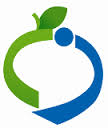 48
اقدامات پيشگير انه
اقد امات  احتيا طي  تنفسي ريز قطرات :
-حد اقل فا صله با ديگر بيما ران 1 متر 2-بهد اشت تنفسي دهان و بيني 3-تهو يه  فضاي تر ياژ و سالن انتظار 4- بهد اشت دستها 
اقد امات احتيا طي استاندارد :  
1- استفا ده از وسا يل حفا ظت شخصي  بر اي دوري از تماس با خون و تر شحات بيمار 
2-پيشگيري از ورود سو زن الو ده  به بدن  3-دفع بي خطر زبا له ها 4-تميز و ضد عفو ني
كر دن وسا يل  و محيط   4- بهد اشت دستها 
اقد امات احتيا طي هوابرد :  
اگر اقد اماتي در بيما رستان انجام ميشود  كه تو ليد ائرو سل ميكند  با يد از وسايل حفا ظت شخصي مانند روپوش بلند –دستكش- عينك – ماسك  استفا ده شود و بيمار در اتاق ايزوله انفرادي  با تهويه كافي بستر ي شود 
-اكسيژن در ما ني  بر اي موارد SARI
49
50
STRATEGIC OBJECTIVES
WHO’s strategic objectives for this response are to: 
 Limit human to human transmission including, reducing secondary infections among close contacts and health care workers, preventing transmission amplification events, and preventing further international spread from China.
 Identify, isolate and care for patients early, including providing optimized care for infected patients; Identify and reduce transmission from the animal source.
51
STRATEGIC OBJECTIVES
WHO’s strategic objectives for this response are to: 
Address crucial unknowns and about clinical severity, extent of transmission and infection, treatment options, and accelerate the development of diagnostics, therapeutics and vaccines

Communicate critical risk and event information to all communities and counter misinformation; Minimize social and economic impact through multisectoral partnerships.
52
STRATEGIC OBJECTIVES
This can be achieved through a combination of public health measures, such as rapid identification, diagnosis and management of the cases, identification and follow up of the contacts, infection prevention and control in healthcare settings, implementation of health measures for travelers, awareness raising in the population, risk communication.
53
تهيه نمونه خلط مناسب
54
تهيه نمونه خلط مناسب
55
ميزان لازم از هر نمونه
سواب حلقي: 
فقط از سواب های با الیاف مصنوعی و دسته پلاستیکی استفاده شود. 
از سواب های دارای آلژینات کلسیم و سواب های دارای دسته چوبی استفاده نگردد!
سرم: حداقل نمونه سرم که برای آزمایش لازم می شود 200 میکرولیتر است.{ازسانتريفيوژ  5 تا 10 سي سي خون كامل بدست مي آيد}
نمونه سرم در سرمای یخچال نگهداری و منتقل می شود. 
منجمد نمودن و جابجایی نمونه منجمد نیز قابل انجام است.
56
نكاتي در مورد سرم
سرولوژي تاييد شده در دسترس نيست و تا اطلاع ثانوي به آزمايشگاه ملي آنفلوانزا ارسال نمي شود 
سرولوژي جهت مطالعات اپيدميولوژيك و همچنين تاييد تشخيص مواردي كه ساير نمونه ها منفي شده اند قابل استفاده است.
براي بررسي مولكولي سرم (نه سرولوژي) بهتر است نمونه در عرض 4 روز اول علامتدار شدن بيمار گرفته شود.
57
سرعت و تاخير در انتقال
برای انتقال در مدت زمان کوتاه باید نمونه تهیه شده را در درجه حرارت 2 الی 8 درجه سانتی گراد (یخچال) نگهداری و در سریعترین زمان ممكن (در عرض 24 الی72 ساعت؛ ترجیحاً 24 ساعت )منتقل نمود. 
اگر در ارسال نمونه ممکن است تاخیری ایجاد گردد پس از تهیه نمونه، آنرا در اولین فرصت در سرمای منفی 70 درجه سانتی گراد منجمد (فريز) نمائید (در مورد سواب نياز به انجماد نيست)
58
حمل و نقل نمونه
نمونه های بیماران مشکوک باید بر اساس دستورالعمل های انجمن حمل و نقل هوایی بین المللی (IATA) بسته بندی و حمل و نقل گردند. 
اگر در ارسال نمونه ها تاخیر وجود دارد و باید نمونه را به مدت زیاد برای مسافت های طولانی حمل و نقل نمود، می توان بطور ترکیبی از یخ خشک (جهت انجماد) و ice-pack ژلی استفاده نمود 
ice-pack های ژلی درصورت تمام شدن یخ خشک می توانند به مدت 24 تا 48 ساعت بيشتر، نمونه را در سرمای حرارت 2 تا 8 درجه سانتی گراد حفط نمایند.
59
[Speaker Notes: IATA:International Air Transport Association(انجمن حمل و نقل هوایی بین المللی)]
آزمايش نمونه ها
روش تشخيصي فعلي real-time RT-PCR  است.
60
منفي كاذب
لازم به ذکر است در بیماران علامتدار تنها به صرف وجود مجموعه ای از چند جواب منفی نمی توان تشخیص را رد نمود.
علل منفي كاذب: 
کیفیت پائین نمونه تهیه شده، مانند آلوده شدن نمونه ترشحات تنفسی با مواد موجود در حفره دهانی-حلقی
نمونه در مراحل خیلی زود یا خیلی دیر در سیر بیماری تهیه شده باشد
حمل و نقل و نگهداری نمونه بدرستی انجام نشده باشد
دلایل تکنیکی منجر به منفی شدن نمونه
61
اقدامات لازم بعد از كشف مورد قطعي
جمع آوري كامل داده ها: 
شامل تاريخچه بيماري،‌ نماي باليني،‌ وجود عوارض (شامل پريكارديت،‌نارسايي كليه كه نياز به دياليز پيدا نموده است،‌ سندرم دشواري تنفسي حاد (ARDS)، نارسايي چند ارگان، اختلالات انعقادي (DIC) و ... )، يافته هاي مهم آزمايشگاهي،‌ يافته هاي مهم گرافي قفسه صدري،‌ و سير باليني بيماري
ثبت هرگونه برخورد در 14روز گذشته كه بتواند بالقوه باعث انتقال بيماري شده باشد: 
شامل تاريخچه مسافرت،‌ برخورد با حيوانات (با اشاره به نوع حيوان و نوع تماس با حيوان)، تماس با ساير بيماران عفونت حاد تنفسي(شامل برخورد در بيمارستان و مراكز درماني) و مصرف غذاي خام و يا نوشيدني دست ساز
بيماريابي در افراد تماس يافته: 
شامل افراد خانوار،‌ همكاران (محل كار مشترك)،‌ همكلاسي هاي مدرسه و گروه هاي اجتماعي ديگر: با تست PCR {و سرولوژي (در فاز حاد و نقاهت بيماري)} بررسي شوند. اطلاعات سير باليني بيماري افراد تماس يافته نيز پرسيده شود
62
بيماريابي در اطرافيان تماس يافته با مورد قطعي
اگر كسي از اطرافيان در عرض 14 روز بعد از برخورد نزديك علامتدار شده است ضمن اطلاع به مركز بهداشت منطقه و تهيه نمونه هاي لازم (سواب تنفسي و سرم)، بايد در منزل ايزوله بماند و اگر نياز به بستري در بيمارستان دارد بستري گردد
در ایزوله نگاه داشتن بیمار، تا 24 ساعت بعد از پایان علائم بیماری ادامه می یابد. 
اگر در عرض 14 روز بعد از تماس علامتدار نشد، نام وي در ليست خطي تماس يافتگان ثبت گردد.
63
اقدامات لازم جهت پيشگيري از ابتلا
دستورالعمل كشوري اصول پیشگیرانه و کنترلی هنگام مراقبت از بیماران محتمل یا قطعی مبتلا به کوروناویروس مطالعه شود.
كوروناويروس از راه قطرات تنفسي درشت منتقل ميشود امّا اگراقداماتي كه ذرات ريز آئروسول توليد مي كند انجام شود بايد از 
ماسك FFP3 استفاده نمود.
از راه خون، ‌مدفوع، ادرار نيز منتقل مي شود.
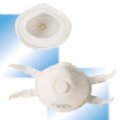 64
[Speaker Notes: ماسك سوپاپ دار سفيد با درجه فيلتراسيون FFP3 مدل JFY 1231 
با قابليت فيلتراسيون كلاس 3 با کارايي ذره گيري 99% (تا 20 برابر حد مجاز تماس شغلي ) مناسب بوده و براي محيطهايي كه هوا حاوي گرد وغبار و هاگ و باكتري و ويروس مي باشند قابل استفاده است.
اقدامات كنترل عفونت تنها به پوشيدن لباس هاي محافظت فردي محدود نمي شود بلكه به رعايت فاصله تا بيماران و شستشوي دست بعد از ملاقات بيمار و استفاده صحيح از وسائل حفاظت فردي مانند دستكش و عينك و رعايت آداب تنفسي نيز اشاره دارد.]
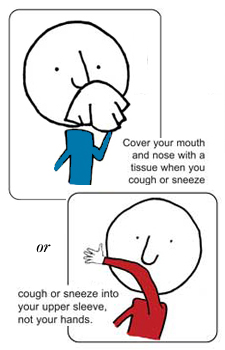 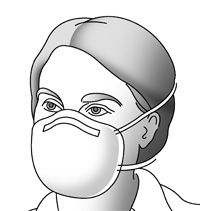 اقدامات بهداشتي
اقدامات غيربهداشتي كه ممكن است باعث انتقال ببماري گردد
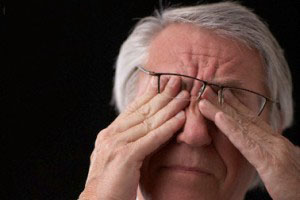 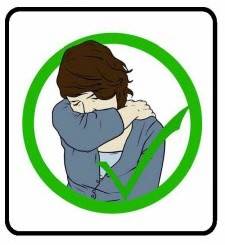 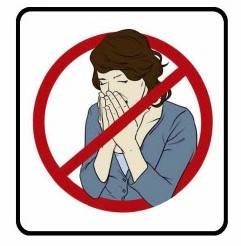 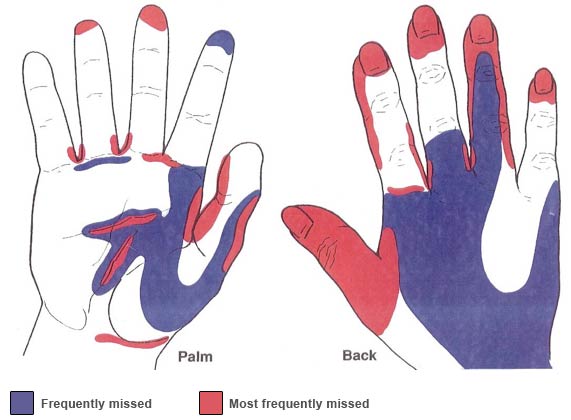 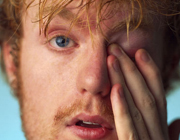 65
نكات بهداشتي هنگام بستري بيمار
ترجيحا بیماران قطعی یا محتمل در اتاق ايزوله تنفسي فشار منفي بستري گردد.
در غير اينصورت در اتاق انفرادی با تهویه کافی  تحت درمان قرار گیرند.
وقتی اتاق انفرادی برای بستری بیمار وجود ندارد باید بین تخت او و سایر بیماران حداقل یک متر فاصله باشد.
توجه:‌ از اتاق ايزوله فشار مثبت استفاده نشود. 
اعضای تیم بهداشتی درمانی باید از لمس چشم، بینی و دهان خود با دست بدون دستکش یا دستکش آلوده (یا احتمالاً آلوده) خودداری کنند.
بطور كلي ماسك ان95 در شرايطي لازم مي شود كه آئروسول توليد شود.
66
اقداماتي كه آئروسول توليد مي كند
مانند:‌ برونكوسكوپي، انتوبه و اكستوبه نمودن، تهيه خلط القائي، تهويه بافشار مثبت ، ساكشن ترشحات راه هوايي
اگر در اتاقي پروسيجرهاي فوق انجام شود، بايد 20 دقيقه خالي از پروسيجر بگذرد و سپس تميز شود تا بتوان مجدداً استفاده نمود. 
با توجه به استفاده از فن هايي كه 12 بار دردقيقه هواي اتاق را عوض ميكنند  تقريبا 20 دقيقه نياز است تا ميزان ذرات ريز معلق به كمتر از 1% وضع اول برسند.
كوروناويروس با اغلب ضدعفوني كننده ها از بين مي رود.
ونتيلاتور ها فيلتر قوي داشته باشند و مدارشان تا ممكن است قطع نشود
براي ساكشن از سيستم بسته استفاده شود. 
از دستگاه بخور بهتر است استفاده نشود. 
در صورت نياز به عمل جراحي بايد دستگاه بيهوشي فيلتر ضدويروس 99.99% داشته باشد
67
هنگام مراقبت از بيماران
تعداد پرسنل بهداشتی درمانی، اعضا خانواده و ملاقات کنندگان را محدود نمایید.
در شرایطی که مراقبت از بیمار تا حدود زیادی بر عهده همراهان بیمار قرار دارد، باید سطح آموزش را بالاتر برد.
بيمار، بدون دلايل پزشكي ضروري، از اتاق خارج نشود و در اين شرايط بيمار از ماسك جراحي استفاده نمايد و در حداقل زمان جابجايي انجام گيرد.
برگه اي بر روي دربقرار گيرد كه هر كدام از پرسنل كه قصد ورود به اتاق را دارد نام خود را ثبت نمايد.
68
احتياطات استاندارد
وقتی در تماس نزدیک بابیمار قرار دارند (فاصله کمتراز یک متر) یا هنگام ورود به اتاق بیمار (مورد قطعی یا مشکوک):
از ماسک مناسب استفاده نمایند (ترجيحاً FFP3).
از عینک یا محافظ صورت استفاده نمایند.
گان بلند، تمیز، غیراستریل و دستکش (برخی اقدامات پزشکی نیاز به دستکش استریل دارند) بپوشند.
قبل و بعد از تماس با بیمار و محیط و وسایل اطراف او دست هایشان را بشویند.
69
نكات بهداشتي در تماس با بيمار
تا زمانی که ازنظر پزشکی لازم نباشد باید از بیرون آوردن بیمار از اتاق (مکان) ایزوله خودداری گردد. بهتر است از ابزار تشخیصی قابل حمل (مانند دستگاه رادیولوژی portable) استفاده گردد. 
تمام سطوحی که بیمار با آنها تماس داشته است (مانند تخت و ...) باید تمیز و ضد عفونی گردد.
در ایزوله نگاه داشتن بیمار، تا 24 ساعت بعد از پایان علائم بیماری ادامه می یابد.
70
بهداشت در اتاق
انگشتر و حلقه در دست پرسنل نباشد
شستشو با آب و صابون و يا محلول بر پايه الكل كفايت مي كند.
اتاق روزانه ضدعفوني شود، و اتاق ايزوله بايد بعد از بقيه بخش پاكسازي شود. 
مواد عفوني آلوده بايد طبق دستورالعمل دفع مواد عفوني جمع آوري و حمل و نقل شوند. 
دفع صحيح مدفوع و ادرار
71
با تشكر از صبر و حوصله شما
72